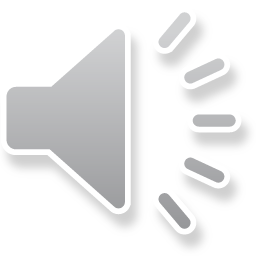 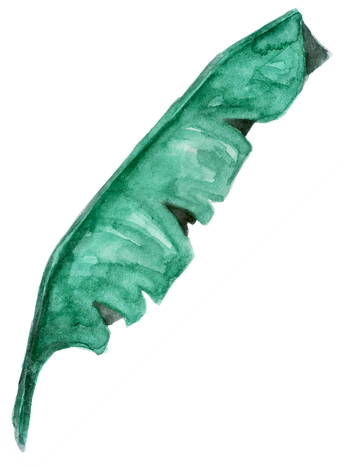 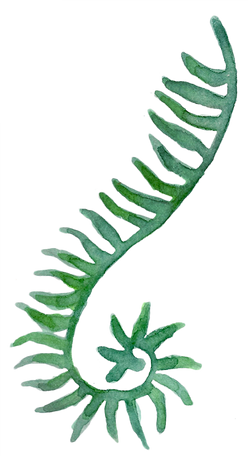 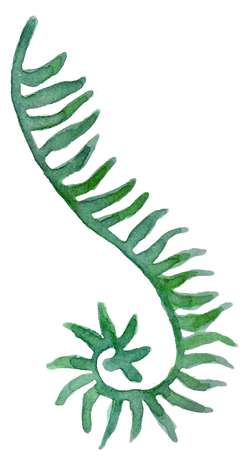 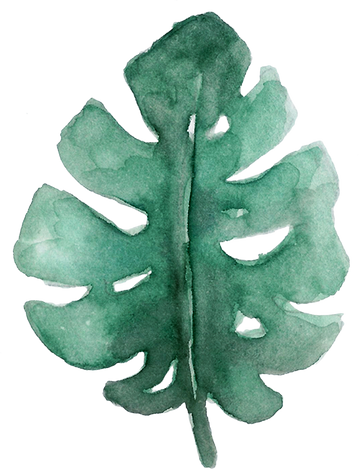 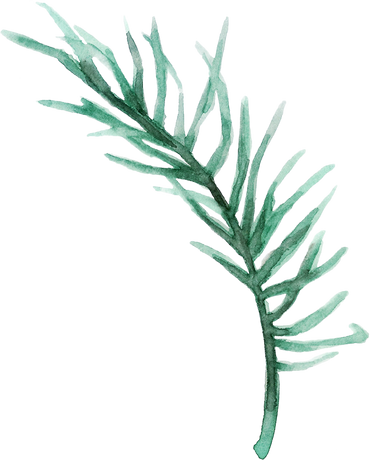 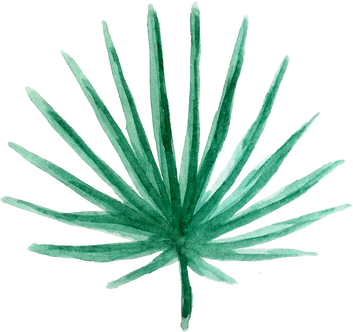 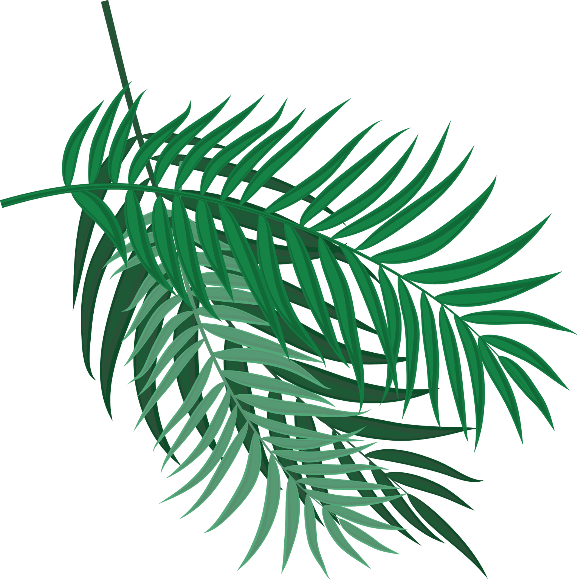 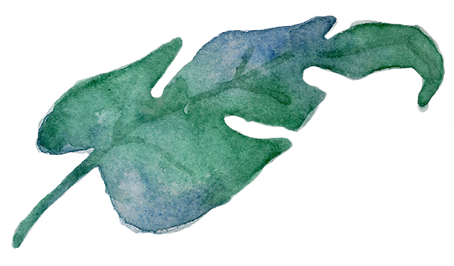 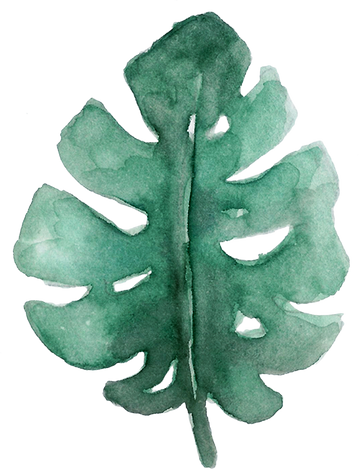 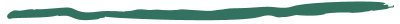 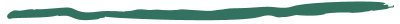 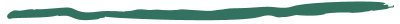 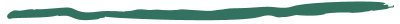 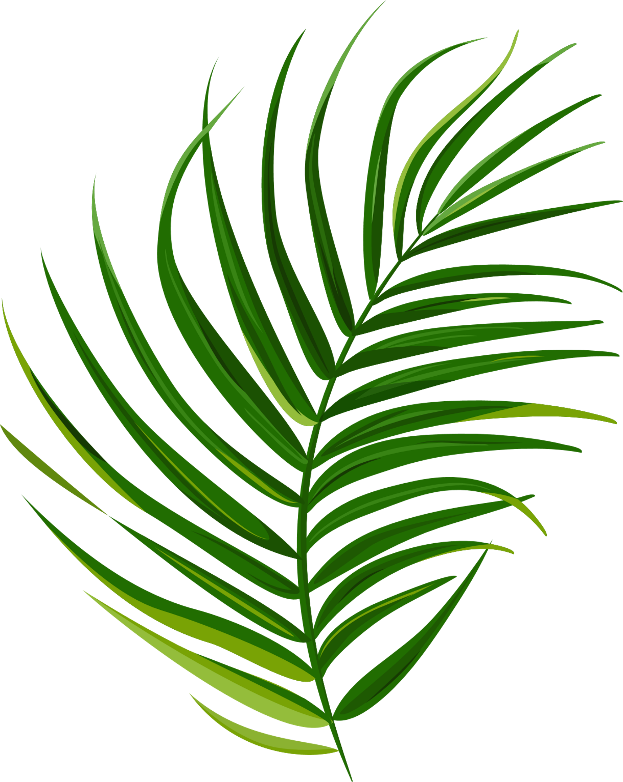 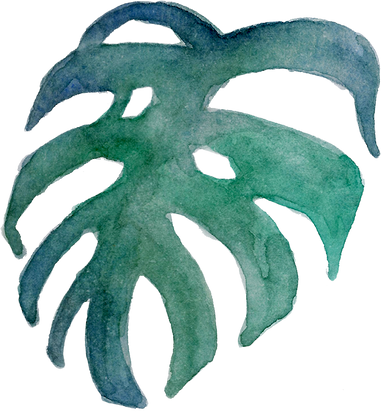 TẬP LÀM VĂN
LỚP 5
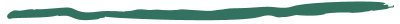 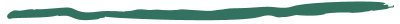 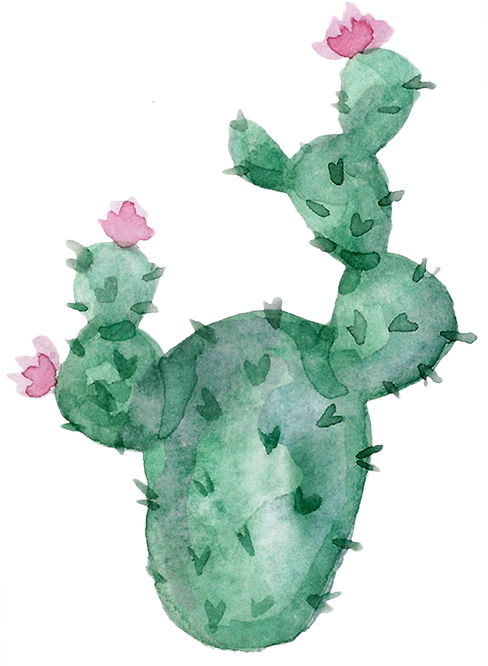 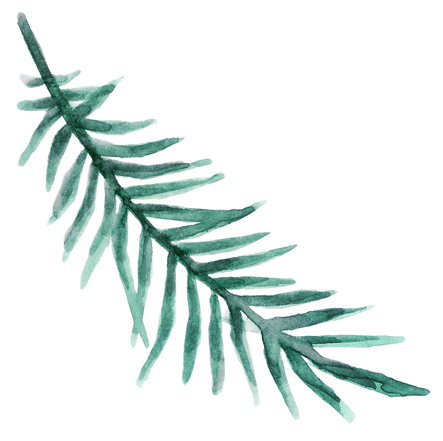 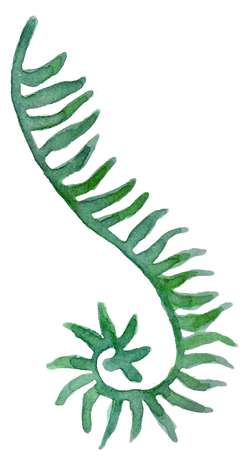 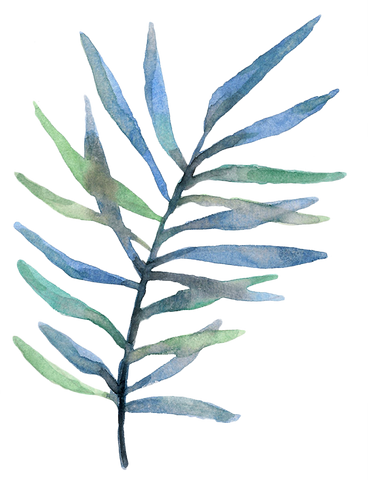 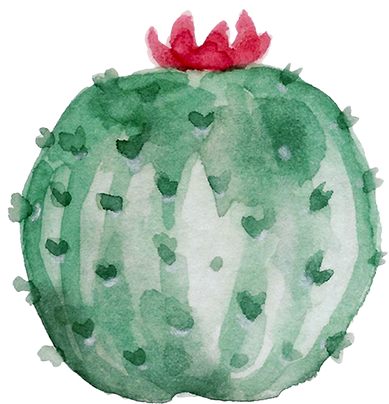 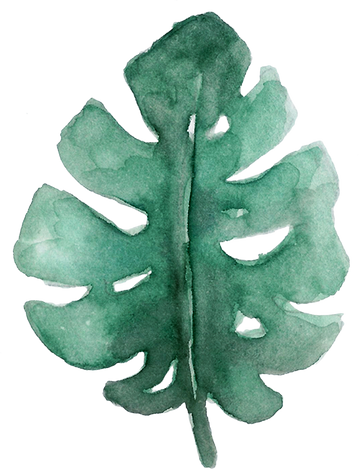 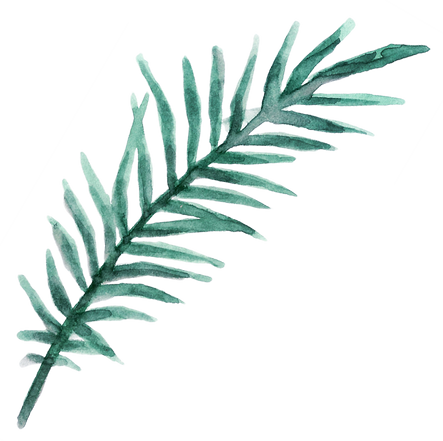 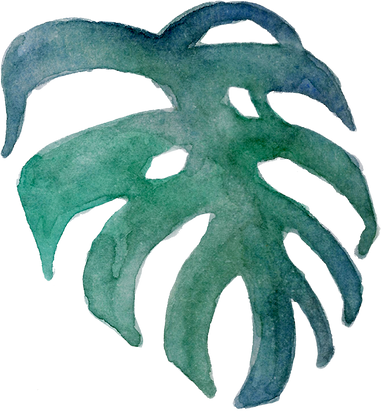 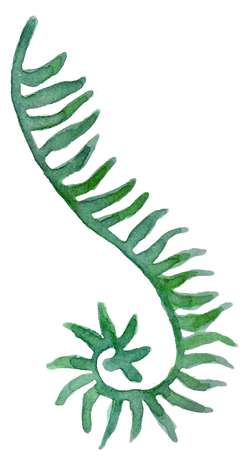 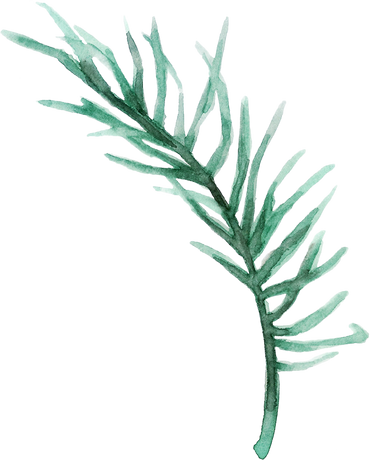 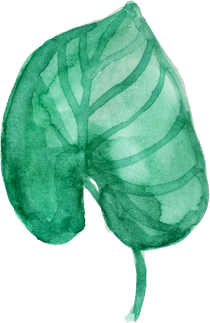 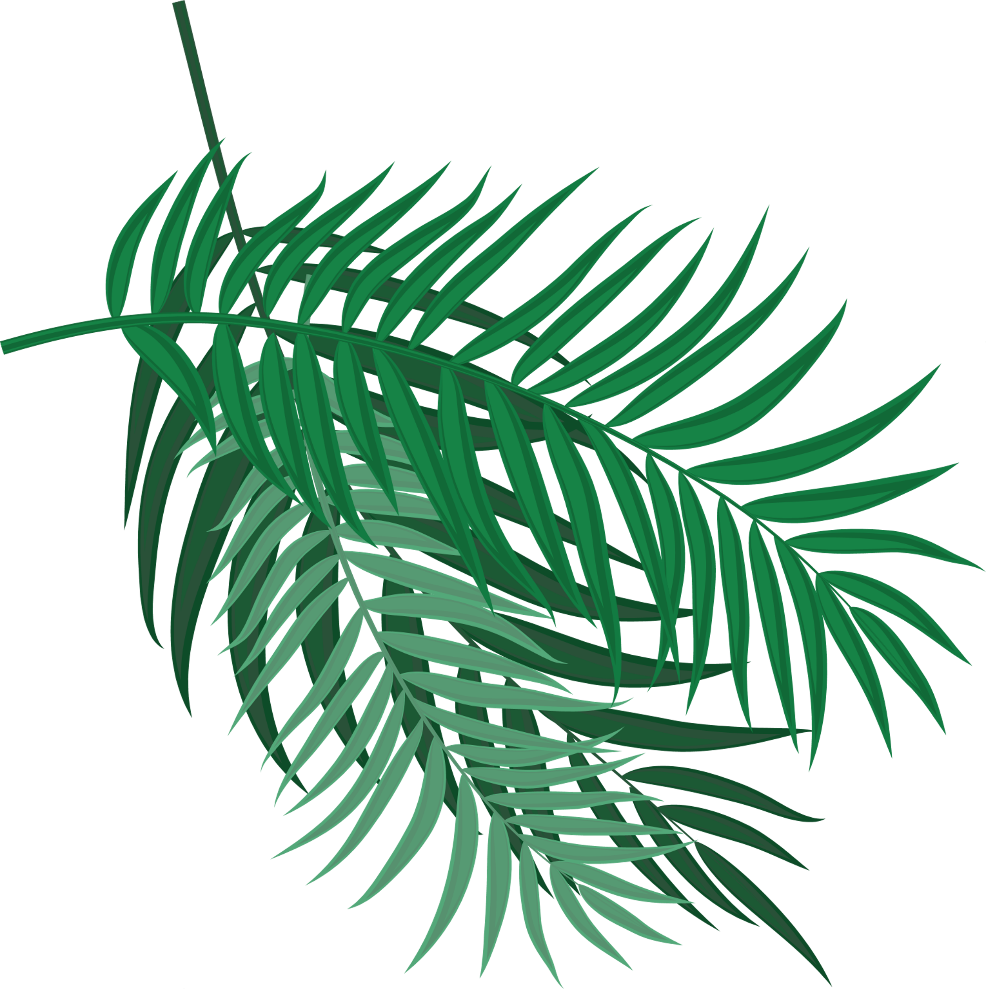 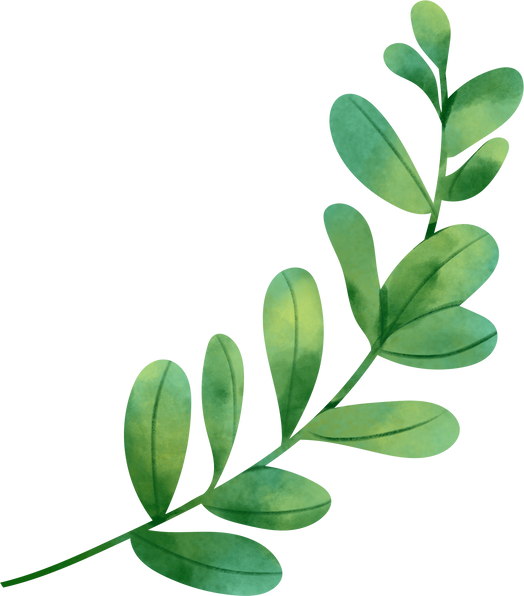 Hãy nêu cấu tạo bài văn tả cảnh
1. Mở bài: Giới thiệu bao quát về cảnh  sẽ tả.2. Thân bài : Tả từng phần của cảnh  hoặc sự thay đổi của cảnh theo thời gian.3. Kết bài: Nêu nhận xét hoặc cảm nghĩ của người viết.
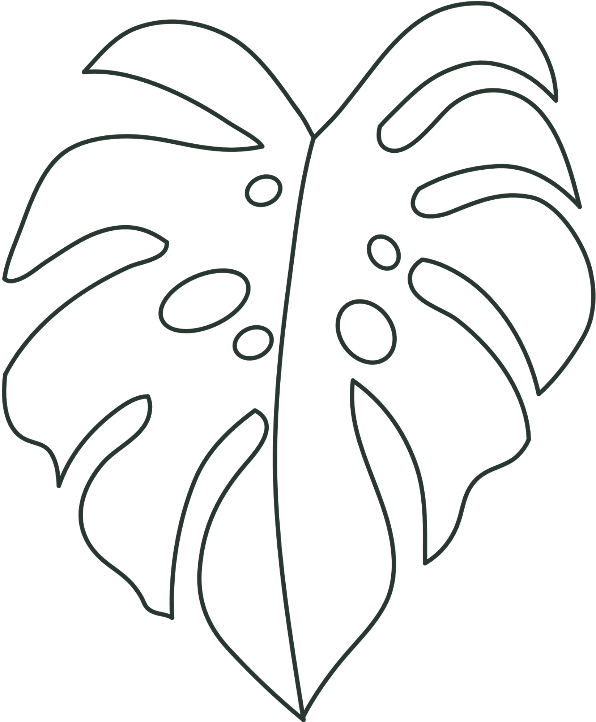 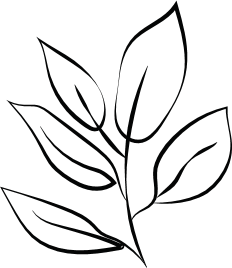 Đề bài:
1. Tả một buổi sáng (hoặc trưa, chiều) trong một vườn cây (hay trong công viên, trên đường phố, trên cánh đồng, nương rẫy).
2. Tả một cơn mưa.
3. Tả ngôi nhà của em (hoặc căn hộ, phòng ở của gia đình em).
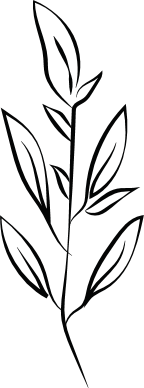 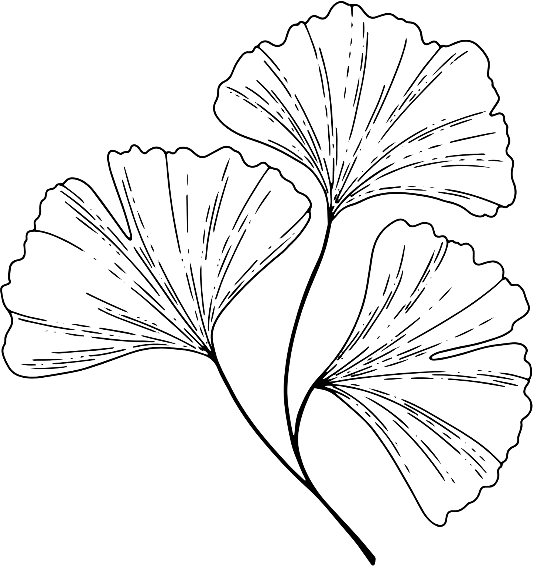 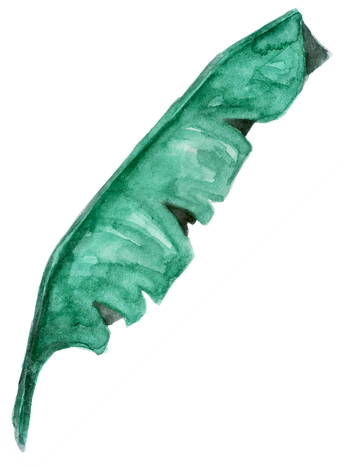 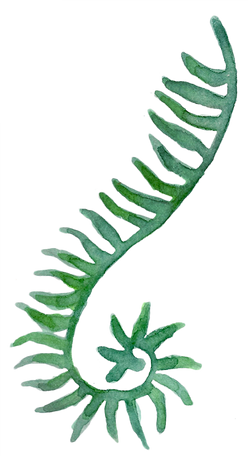 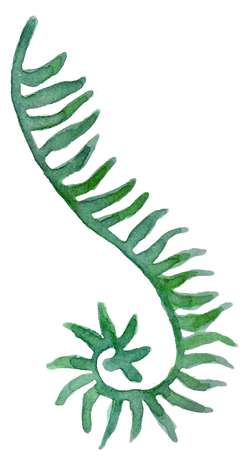 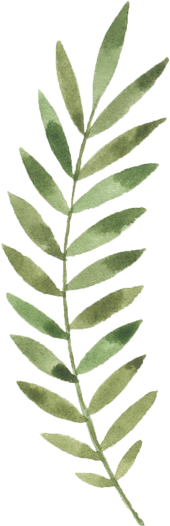 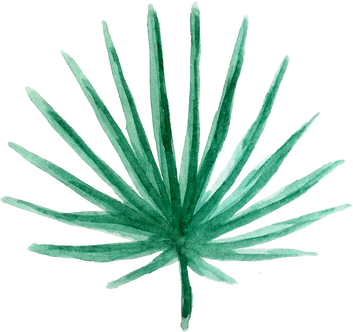 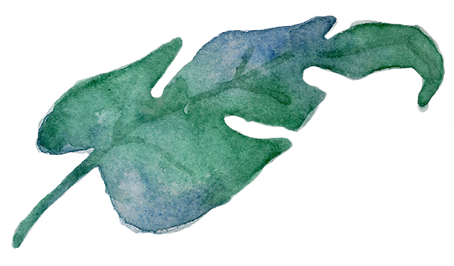 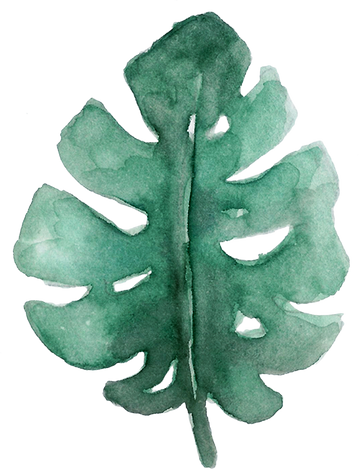 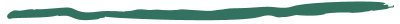 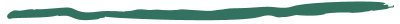 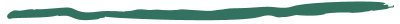 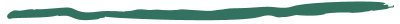 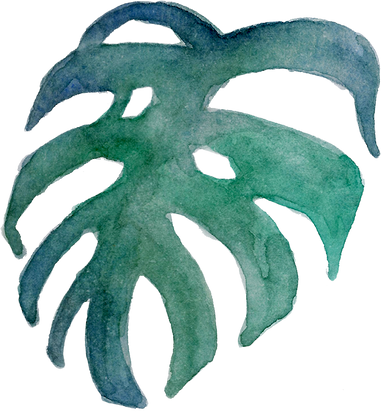 Tả cảnh
(Kiểm tra viết)
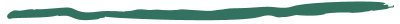 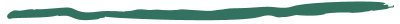 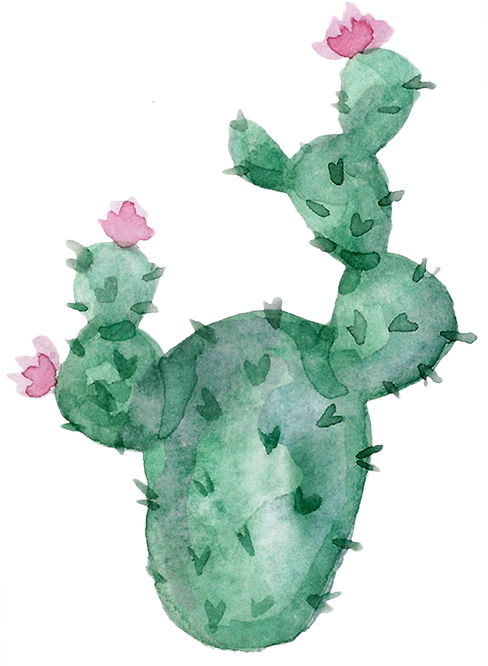 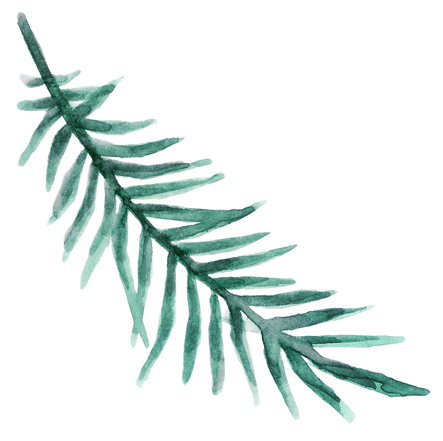 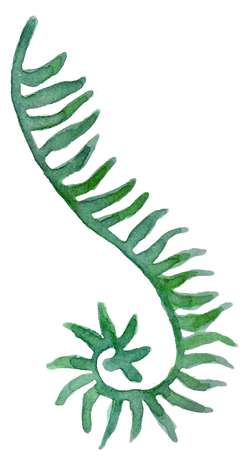 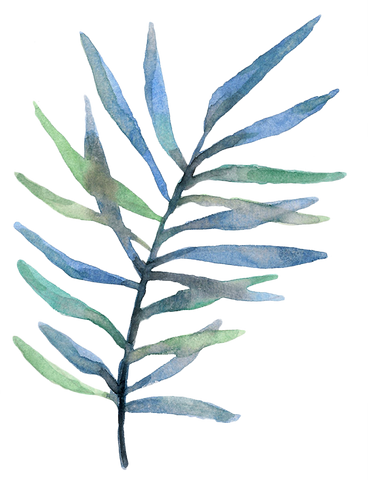 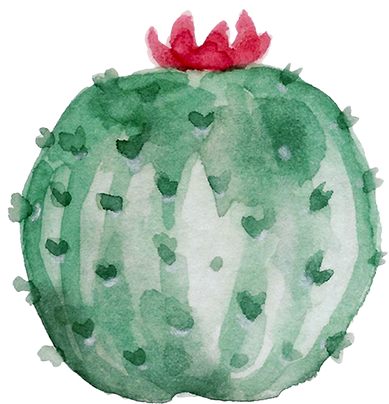 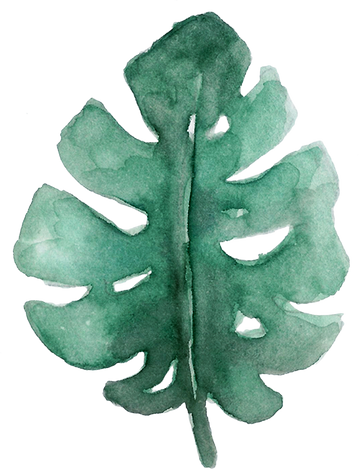 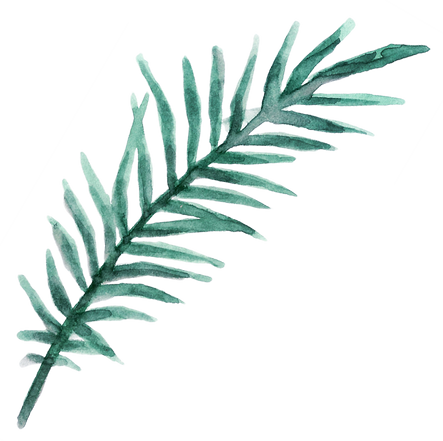 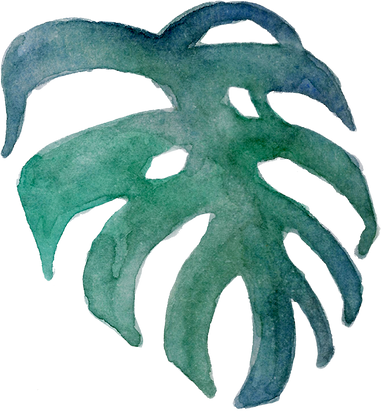 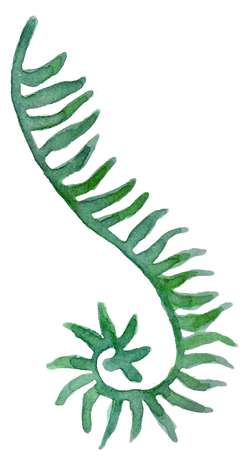 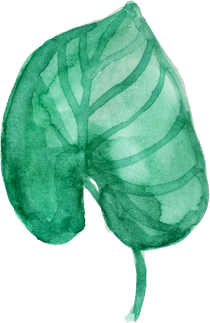 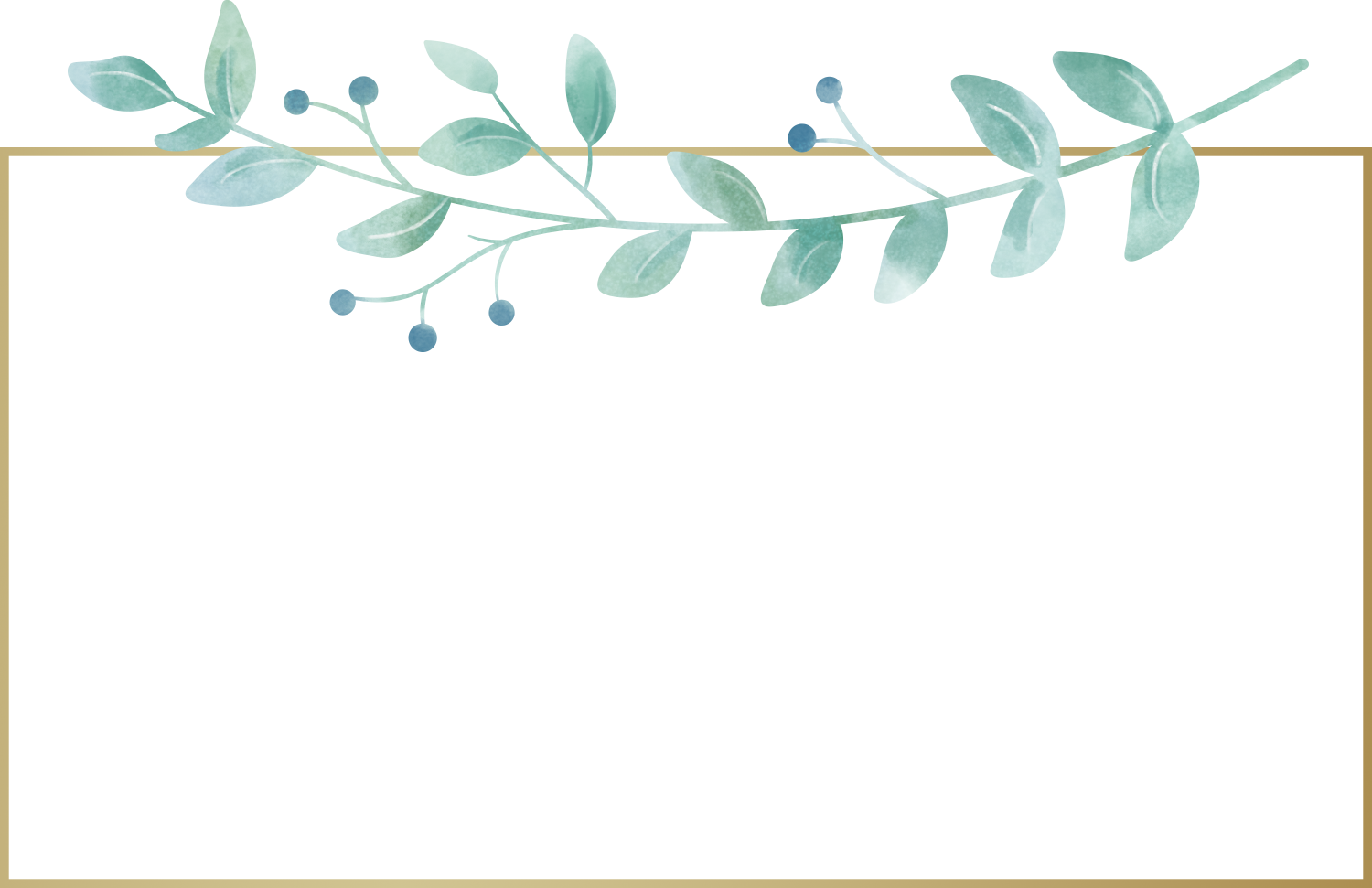 1. Tả một buổi sáng (hoặc trưa, chiều) trong một vườn cây (hay trong công viên, trên đường phố, trên cánh đồng, nương rẫy).
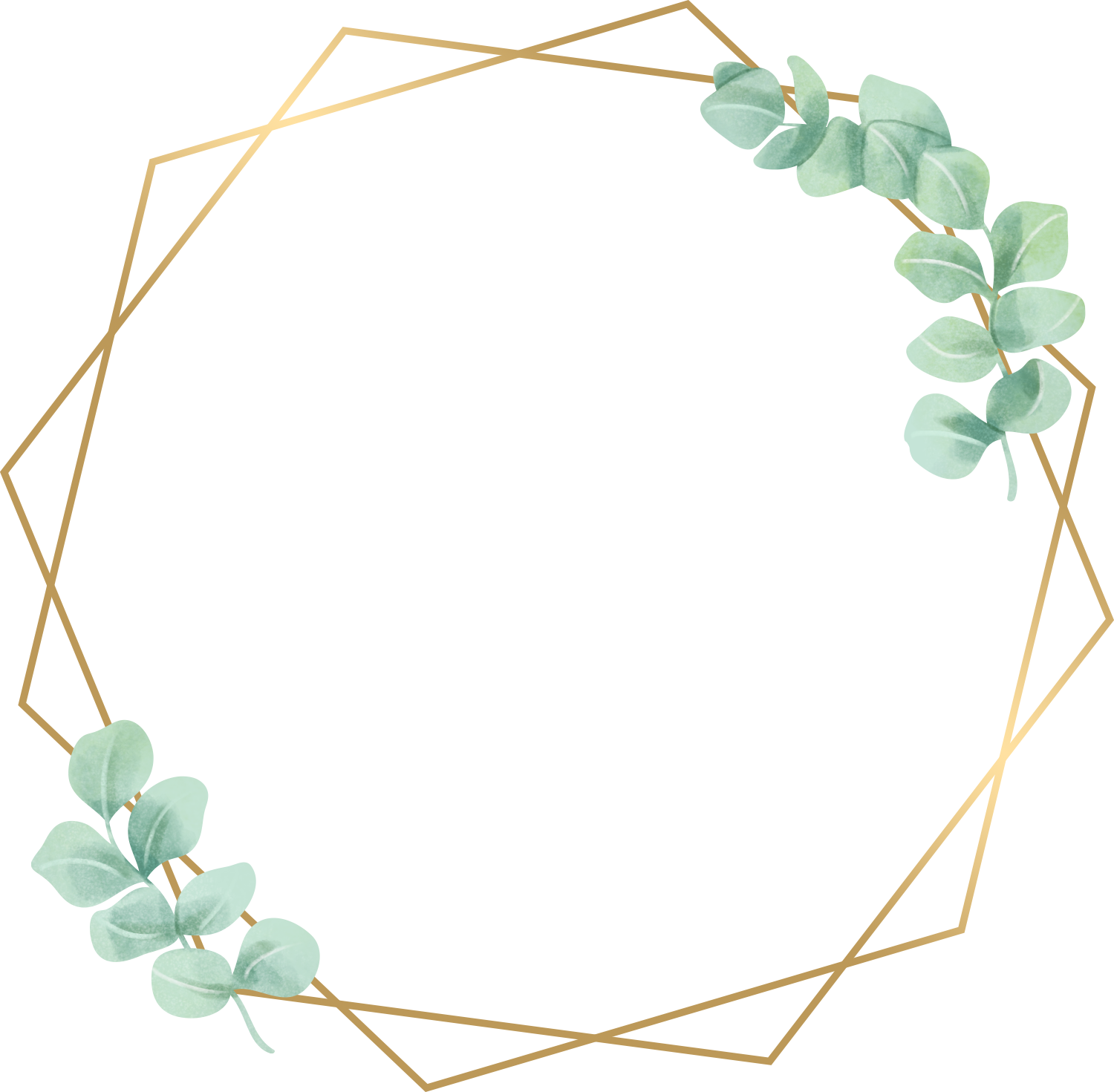 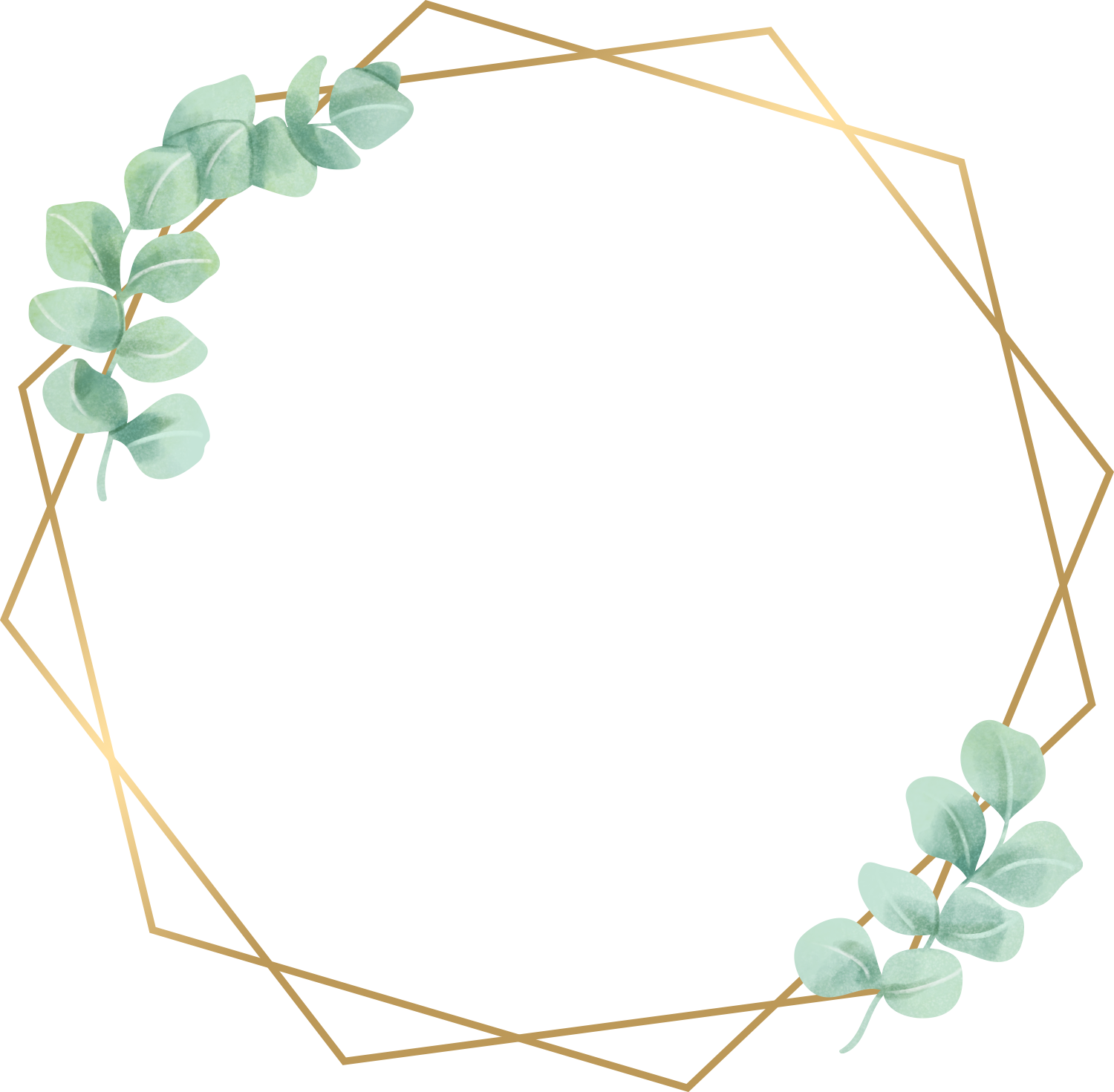 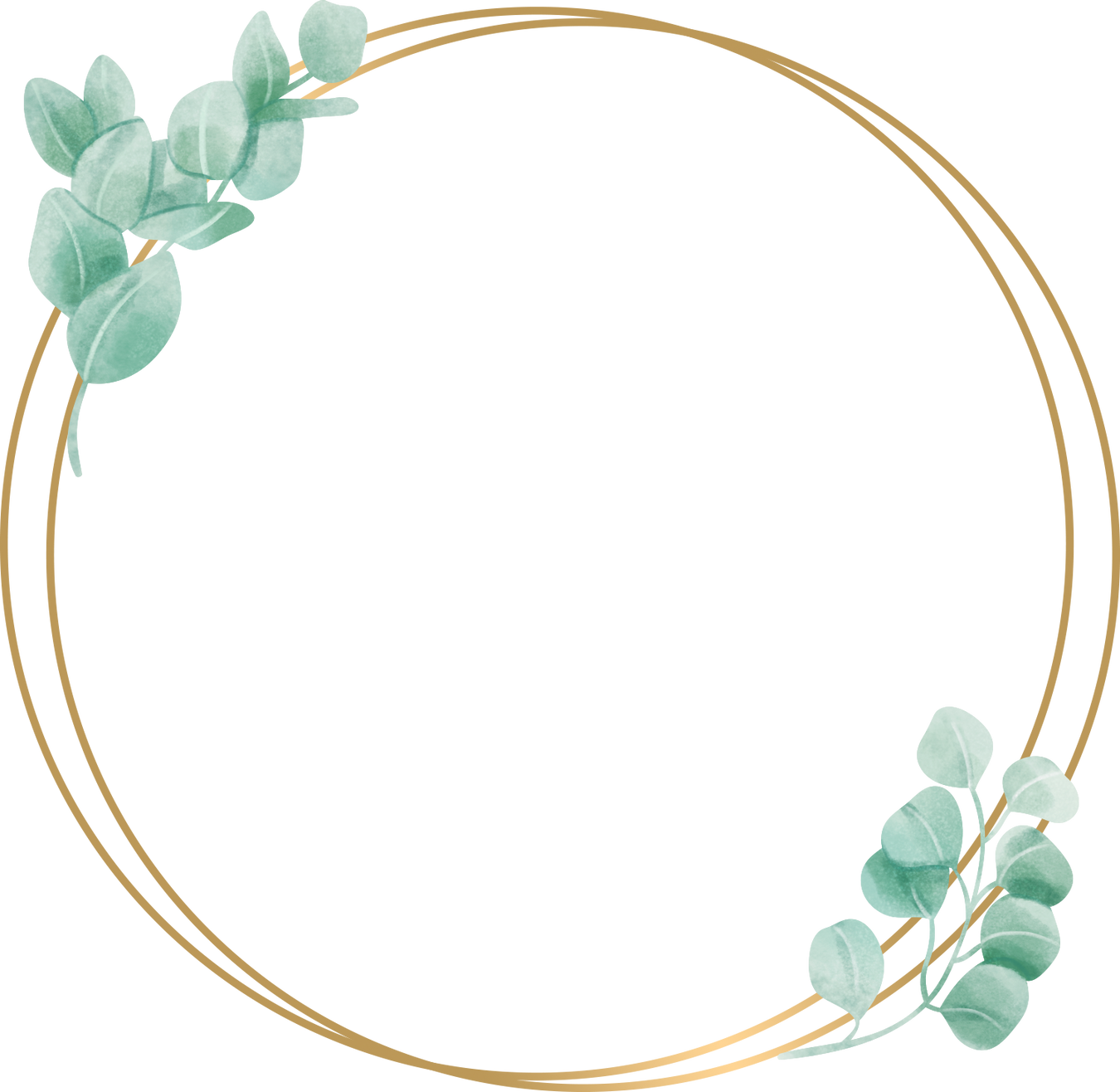 2. Tả một cơn mưa.
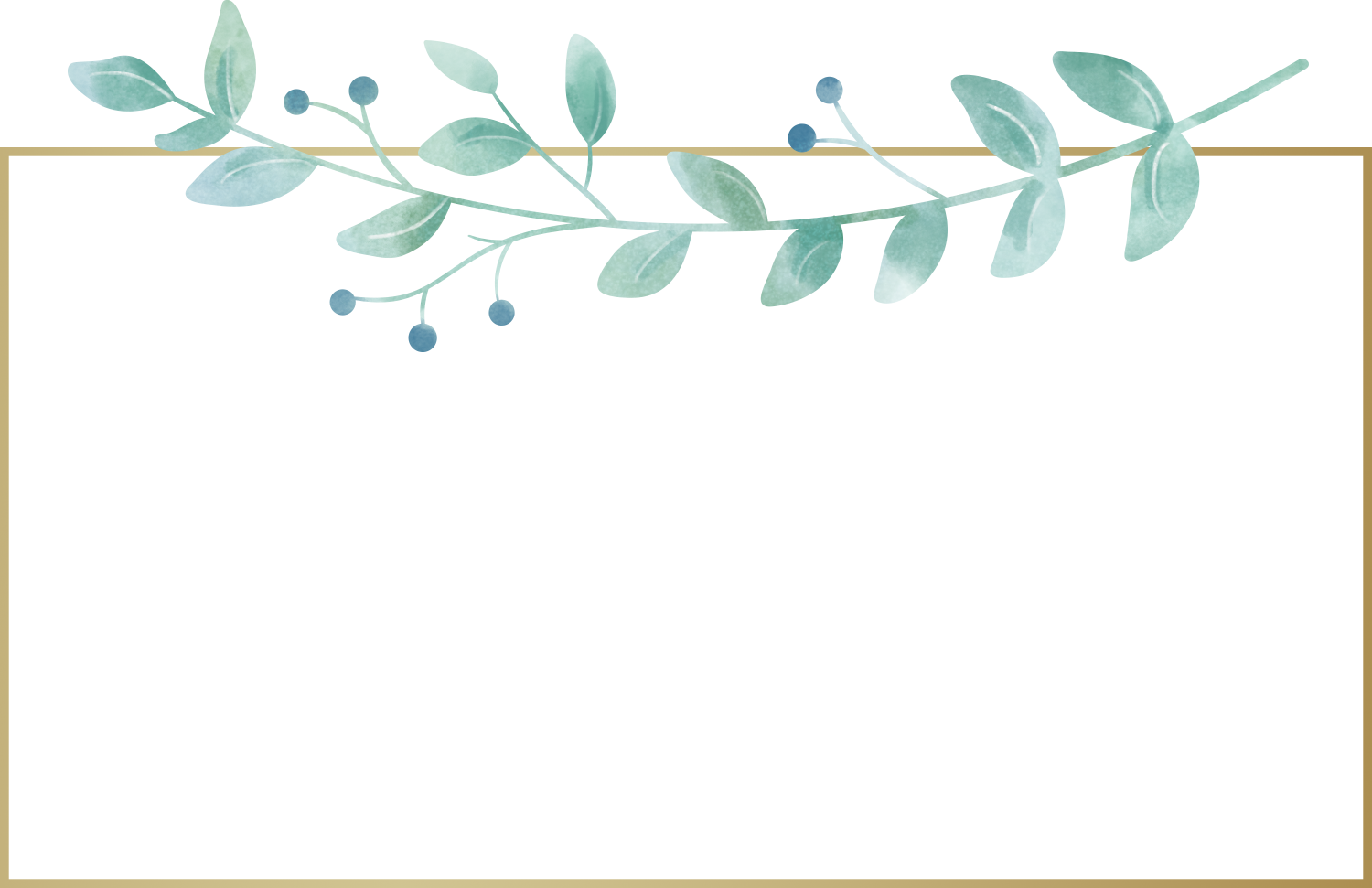 3. Tả ngôi nhà của em (hoặc căn hộ, phòng ở của gia đình em).
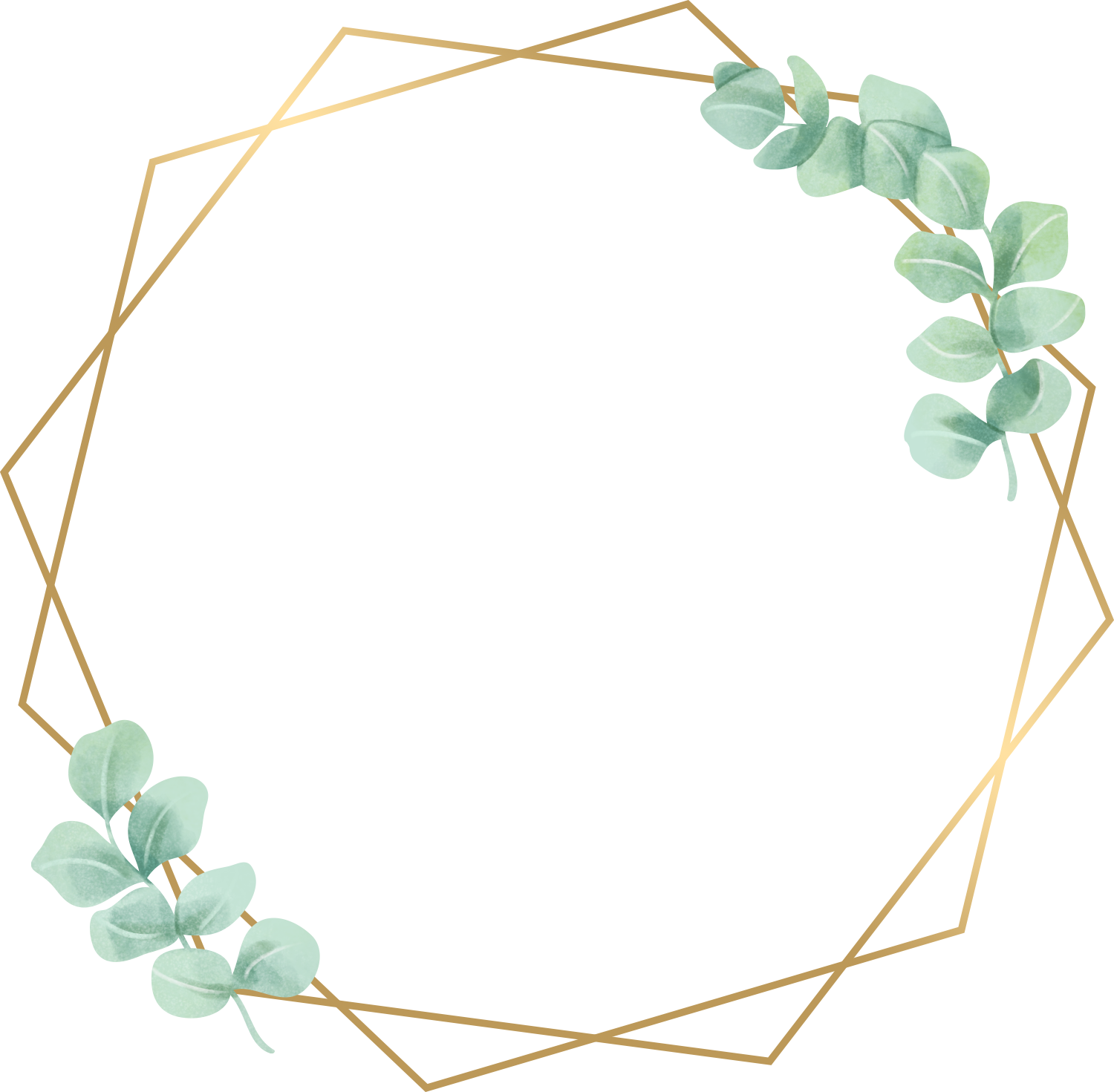 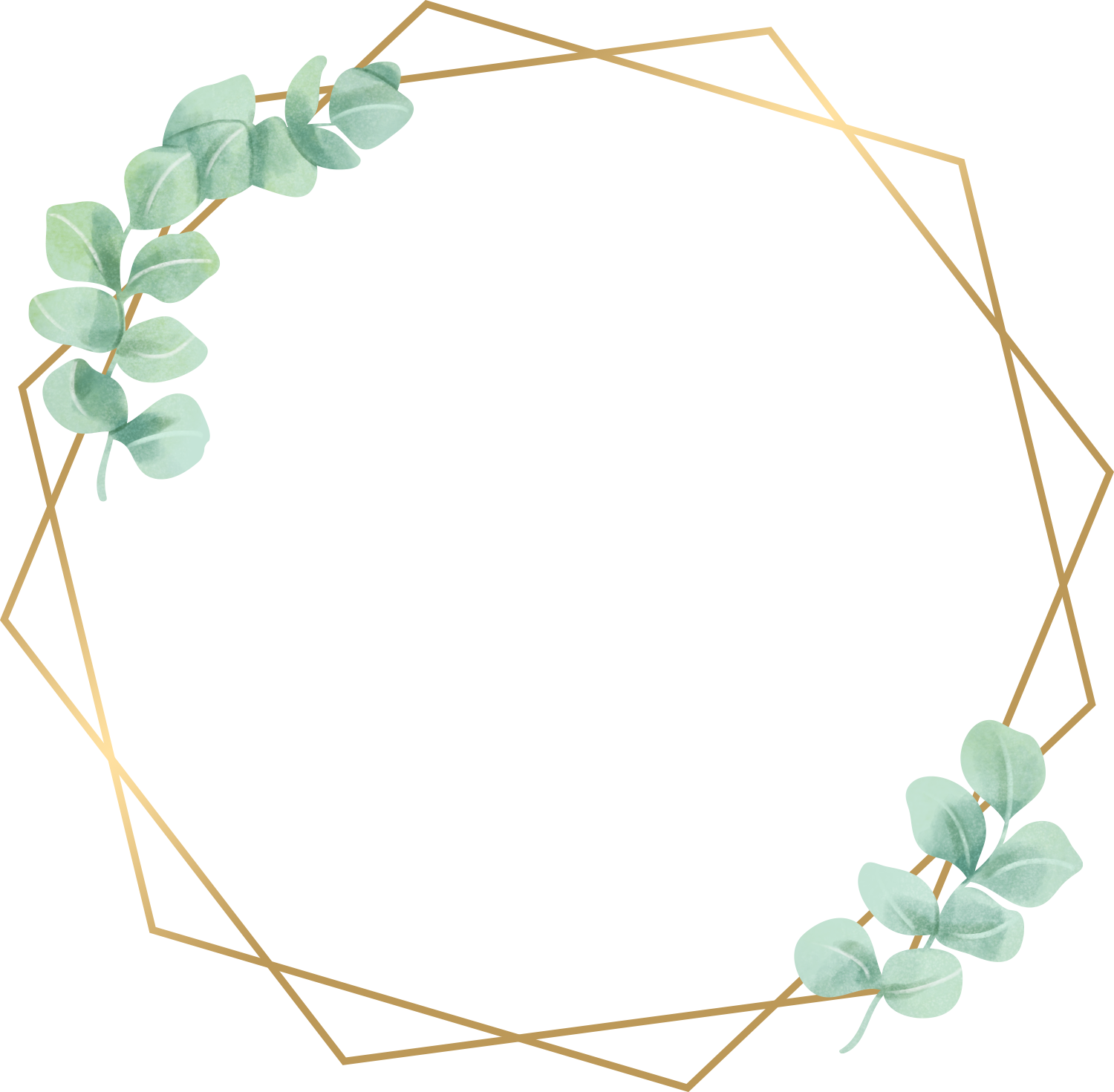 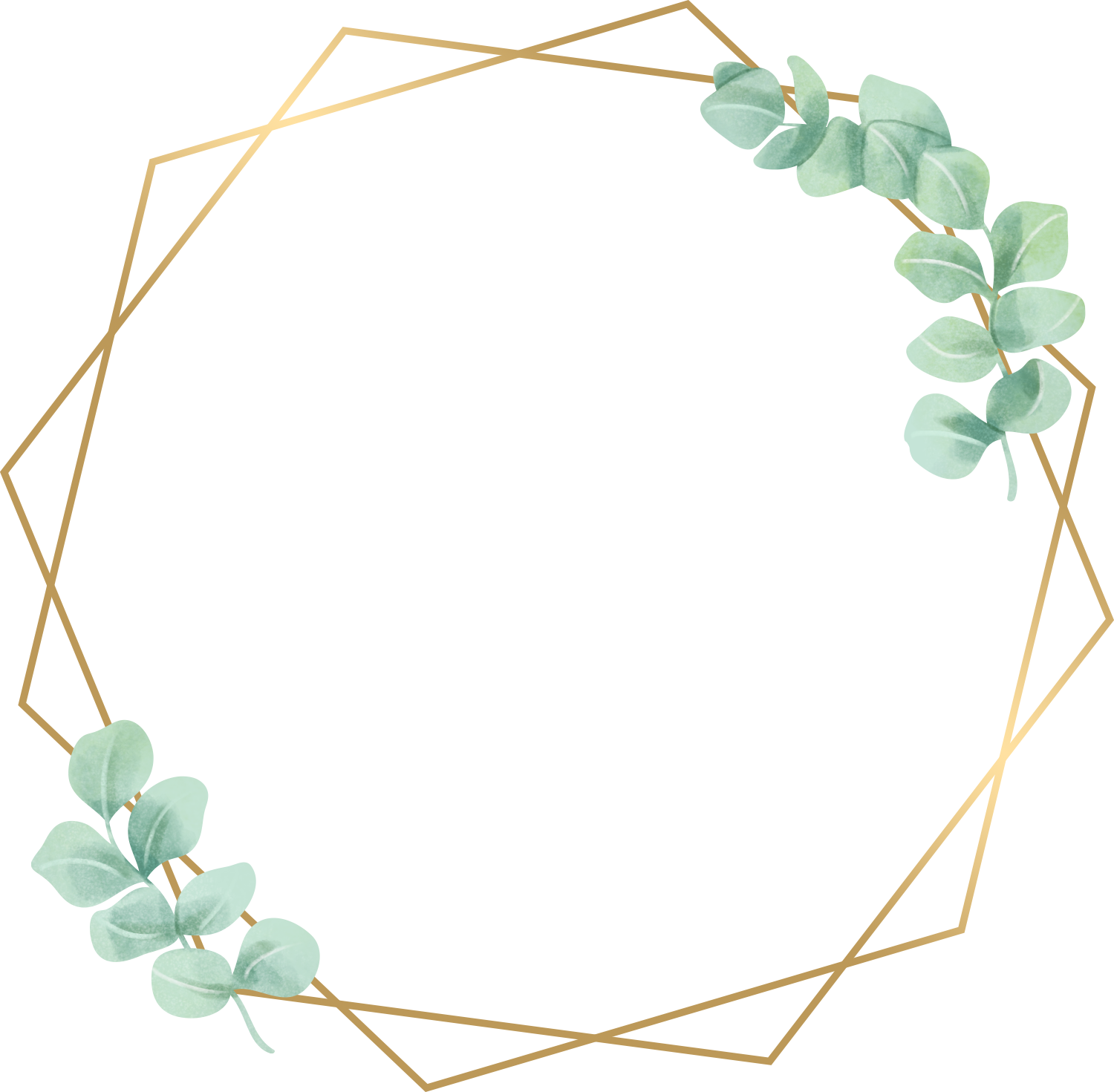 Học sinh viết bài vào vở.
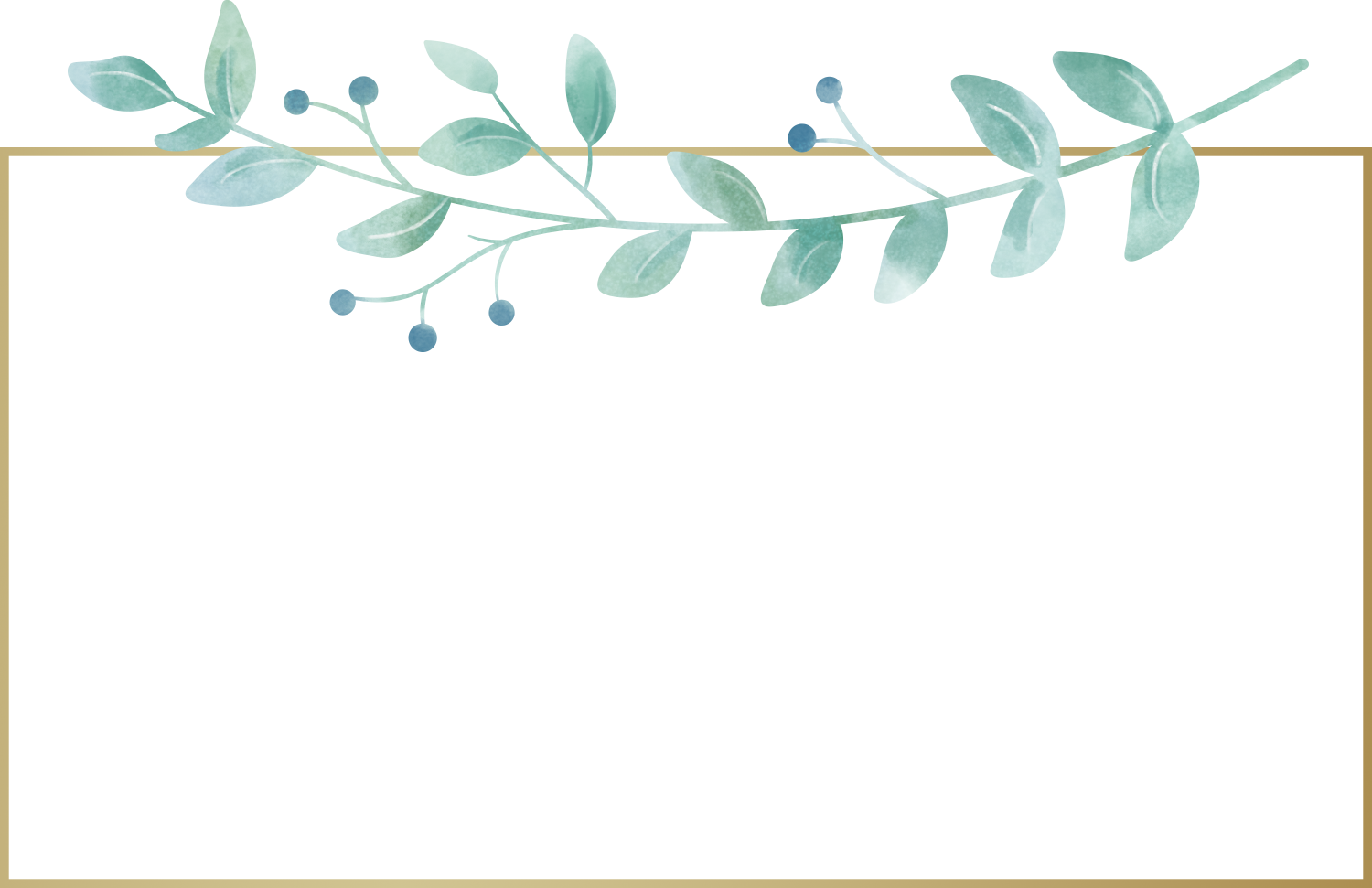 Các em đã tả những cảnh gì?
- Tả một buổi sáng (hoặc trưa, chiều) trong một vườn cây (hay trong công viên, trên đường phố, trên cánh đồng, nương rẫy).
- Tả cơn mưa
- Tả một ngôi trường
- Tả ngôi nhà của em
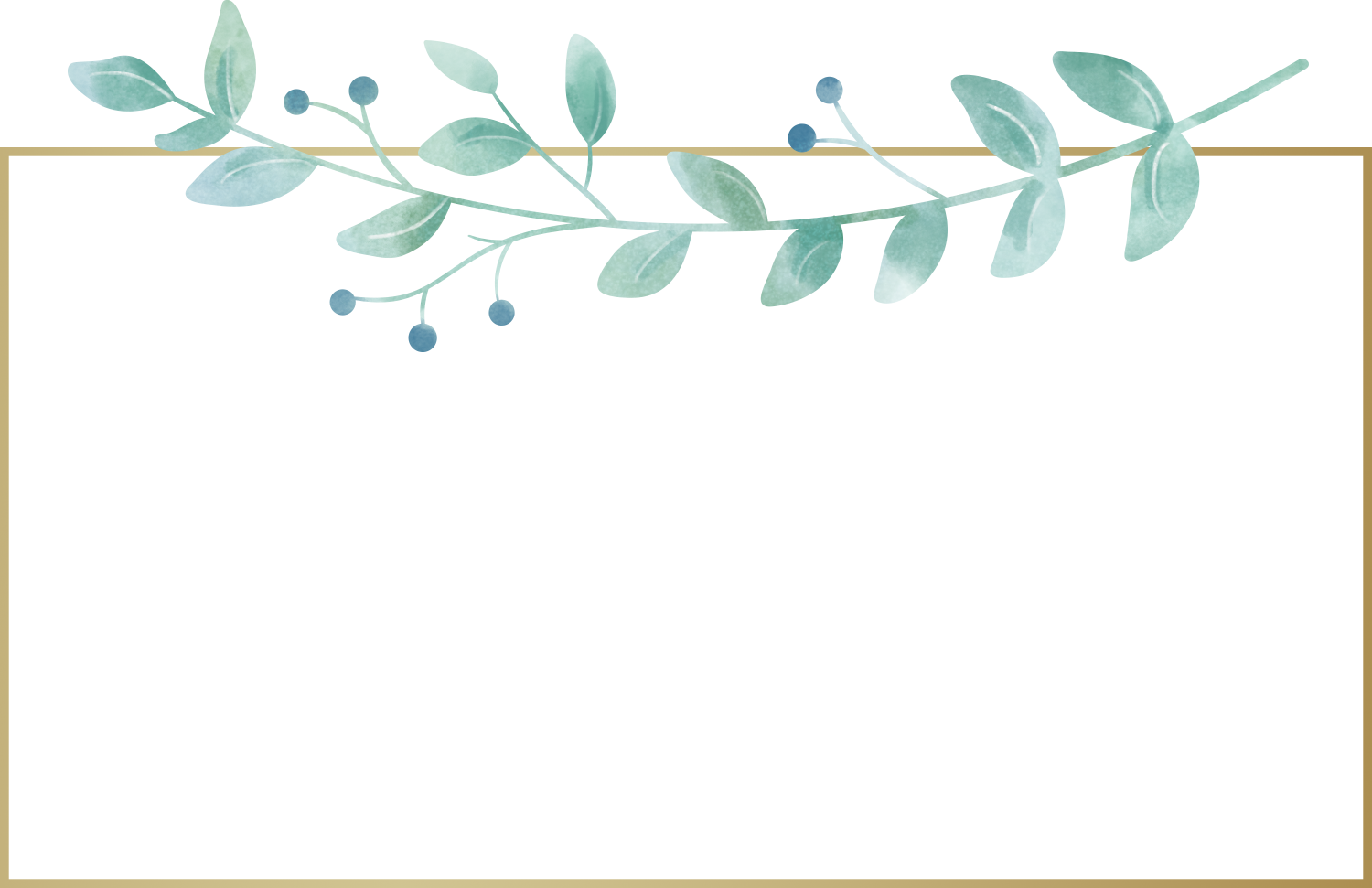 DẶN DÒ
Chuẩn bị bài: Luyện tập làm báo cáo thống kê
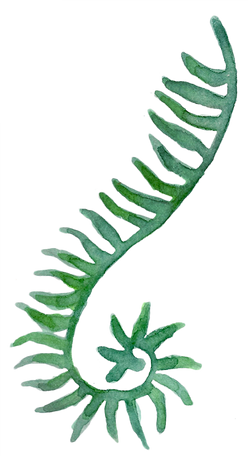 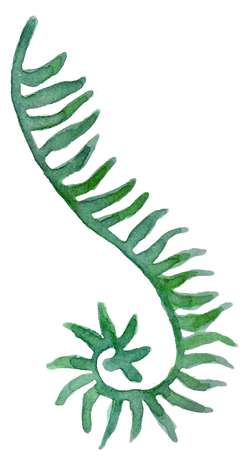 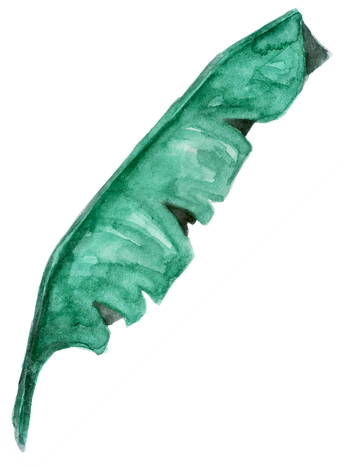 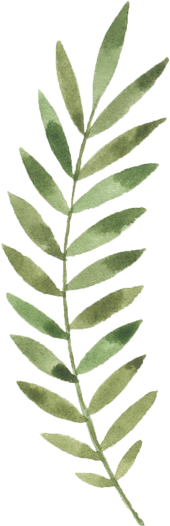 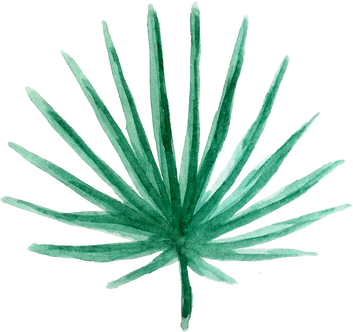 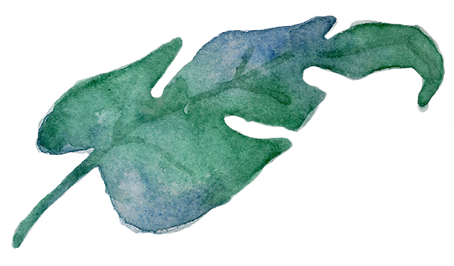 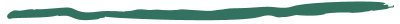 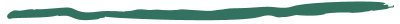 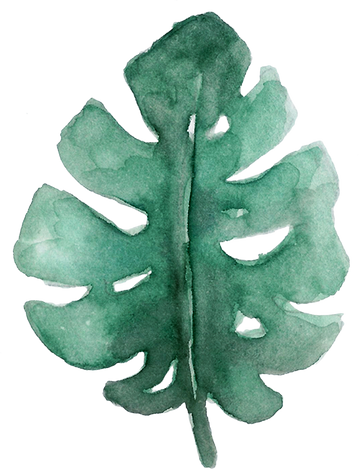 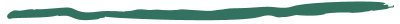 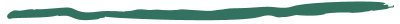 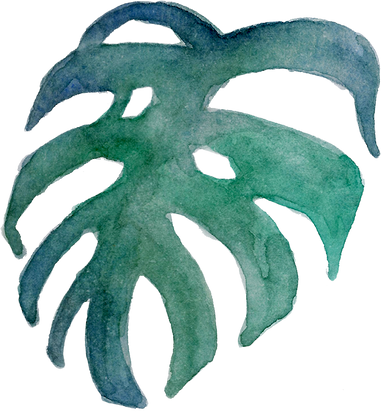 Chúc các em
Học tốt
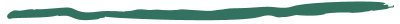 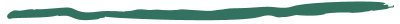 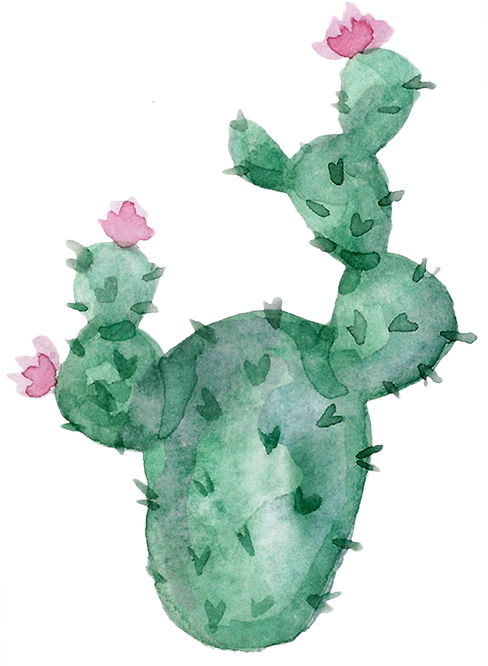 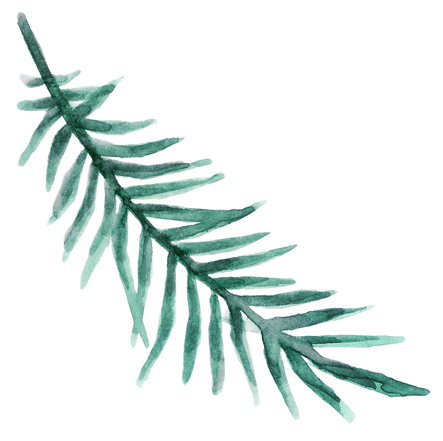 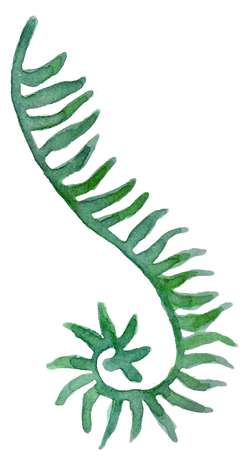 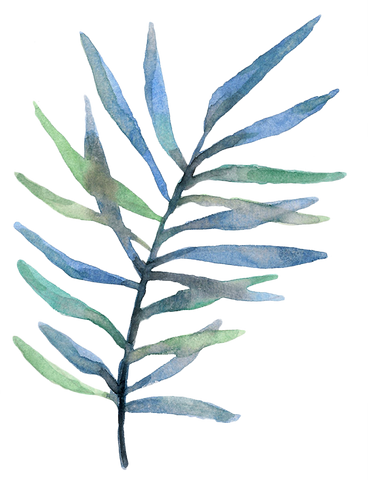 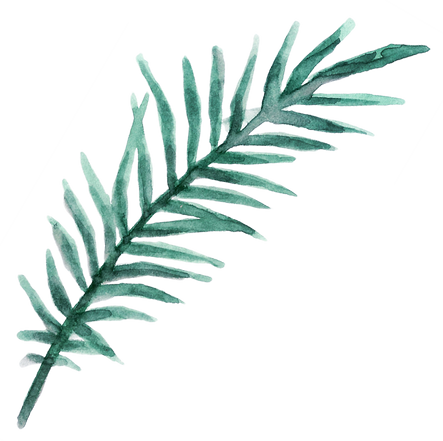 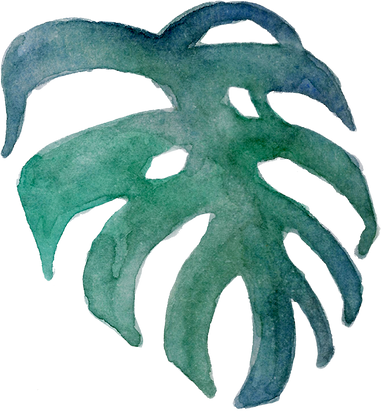 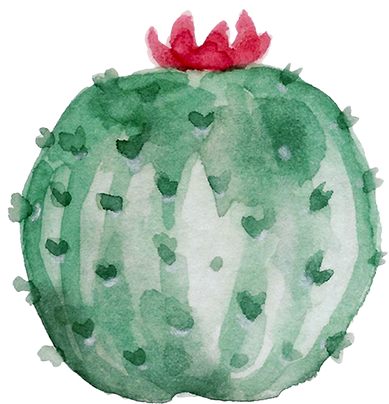 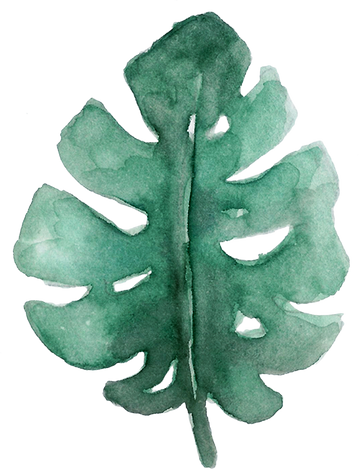 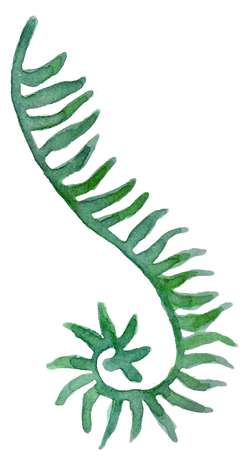 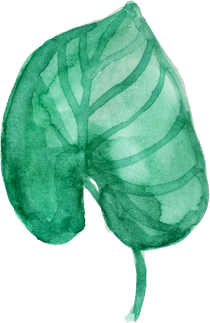